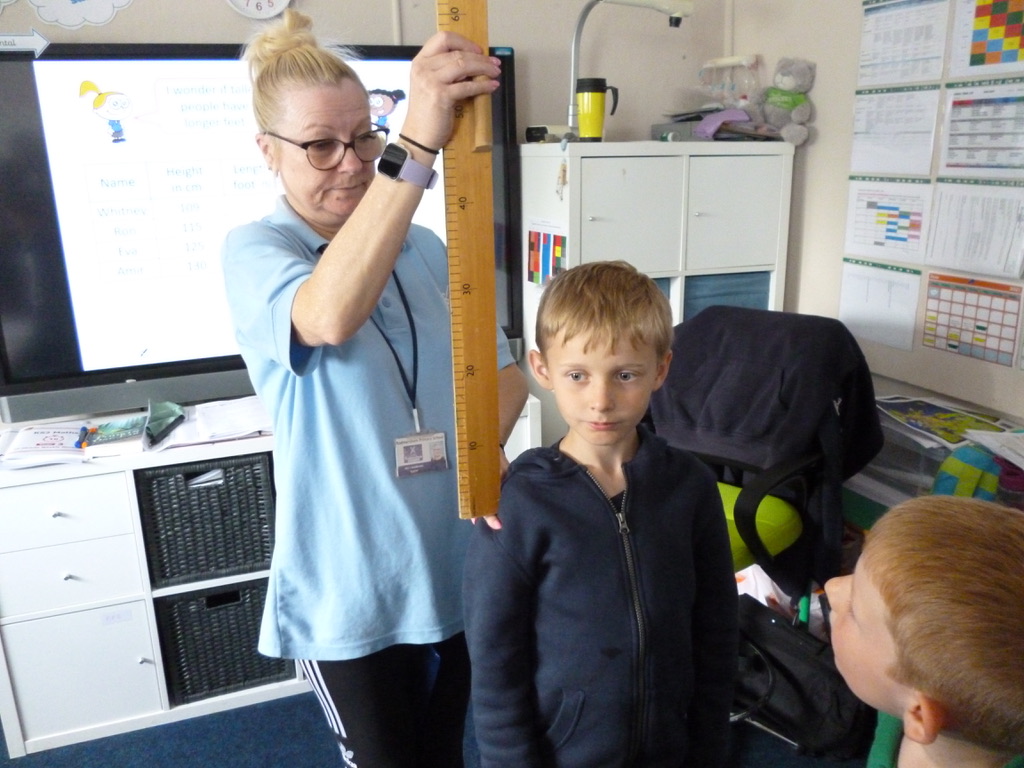 Characteristics of a Scientist

The ability to think independently and raise questions about working scientifically and the knowledge and skills that it brings. 
Confidence and competence in the full range of practical skills, taking the initiative in, for example, planning and carrying out scientific investigations. 
Excellent scientific knowledge and understanding which is demonstrated in written and verbal explanations, solving challenging problems and reporting scientific findings.
High levels of originality, imagination or innovation in the application of skills.
The ability to undertake practical work in a variety of contexts.
A passion for science and its application in past, present and future technologies.
Topics
2
26
5
22
2
18
27
12
23
4
28
7
19
29
13
8
16
24
9
20
21
14
31
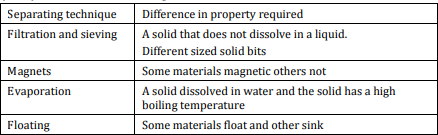 30
10
11
15
17
25